ACTIVIDAD DE CONJUNTO.Me informo, me contextualizo y reflexiono.
COMPETENCIAS: comunicación lingüística.
INDICADOR: utilizo los medios de comunicación masiva para adquirir información e incorporarla de manera significativa a mis esquemas de conocimiento.
Reflexión.
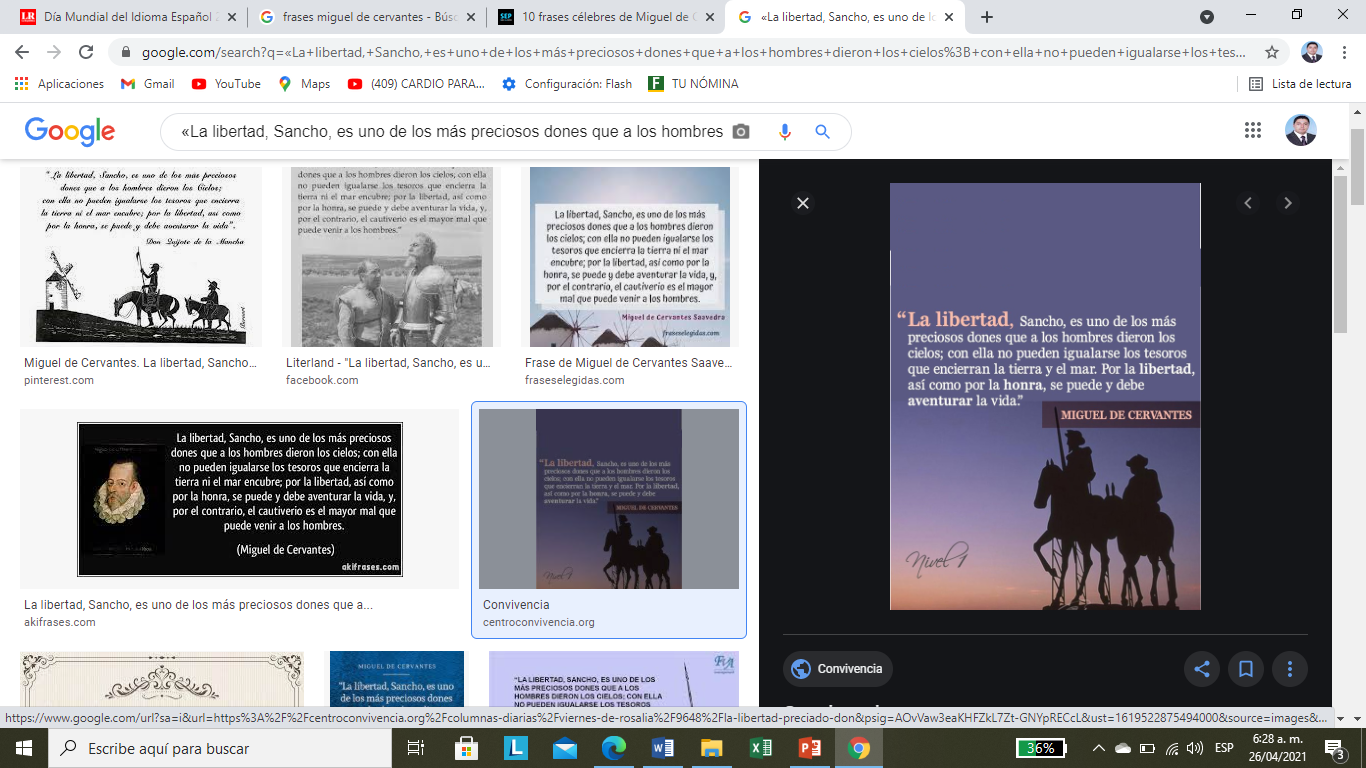 EL INFORMATIVO.
Los niños y jóvenes se están convirtiendo en un ejemplo para los adultos a la hora de leer. Puede que lo hagan en tabletas, computadores o en el celular, pero cada vez consumen más literatura. Y aunque queda un largo trayecto para alcanzar un nivel de lectura alto, las cifras demuestran un avance significativo.Según la última encuesta sobre consumo de lectura publicada por el Dane, los niños de entre 5 y 11 años leen, en promedio, 3,2 libros al año.Esa cifra contrasta con el promedio de lectura de los adultos, quienes leen menos de dos libros anualmente. (En contraste, los adultos en España leen, en promedio, 10,3 libros cada año y en Chile y Argentina, 5.)
Juana Silva, coordinadora de contenido juvenil e infantil de la Cámara del Libro, explica que la diferencia entre un joven que lee y uno que no lo hace es grande. “Aquel que se acerca a un libro porque le atrae encuentra empatía, se ve a sí mismo reflejado en los personajes y entiende distintas realidades. Le es más fácil comprender el mundo y desarrolla habilidades sociales”
Y la directora de la Biblioteca Nacional añade: “La literatura amplía la capacidad de interpretar el mundo, muestra diferentes perspectivas, formas de vida y de pensar que no necesariamente conocemos, culturas maravillosas. Además, despierta criterio para no tragar entero. Son herramientas fundamentales para la ciudadanía”.
Recuperado de: https://www.eltiempo.com/vida/educacion/habitos-de-lectura-de-los-ninos-en-colombia-150516
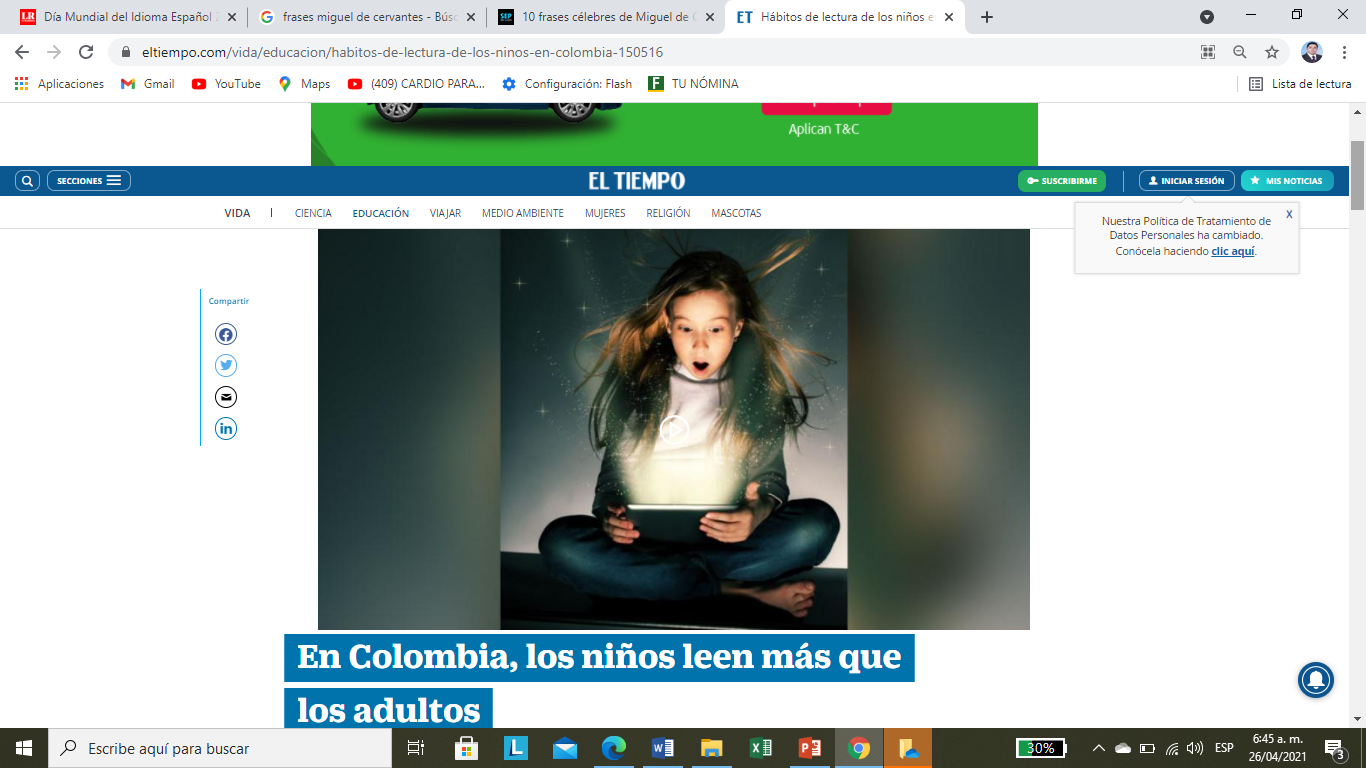 Actividades.
Observamos con atención el video sobre pensamiento crítico.
Los participantes responderán las siguientes preguntas.
Cuál es su concepto de libertad en el 2021.
Qué opina sobre los niveles de lectura en Colombia, como aporta desde lo personal, familiar y profesional.
Qué dimensiones reúne el pensamiento crítico. 
Qué piensa de los siguientes imágenes….
Recuperado de: https://www.lapatria.com/manizales/cierran-ingreso-la-galeria-de-manizales-455126
Recuperado de: https://www.bluradio.com/economia/quedo-como-un-zapato-ministro-de-hacienda-dijo-que-una-docena-de-huevos-cuesta-1-800
GRACIAS…
UNA EXCELENTE JORNADA PARA TODOS.